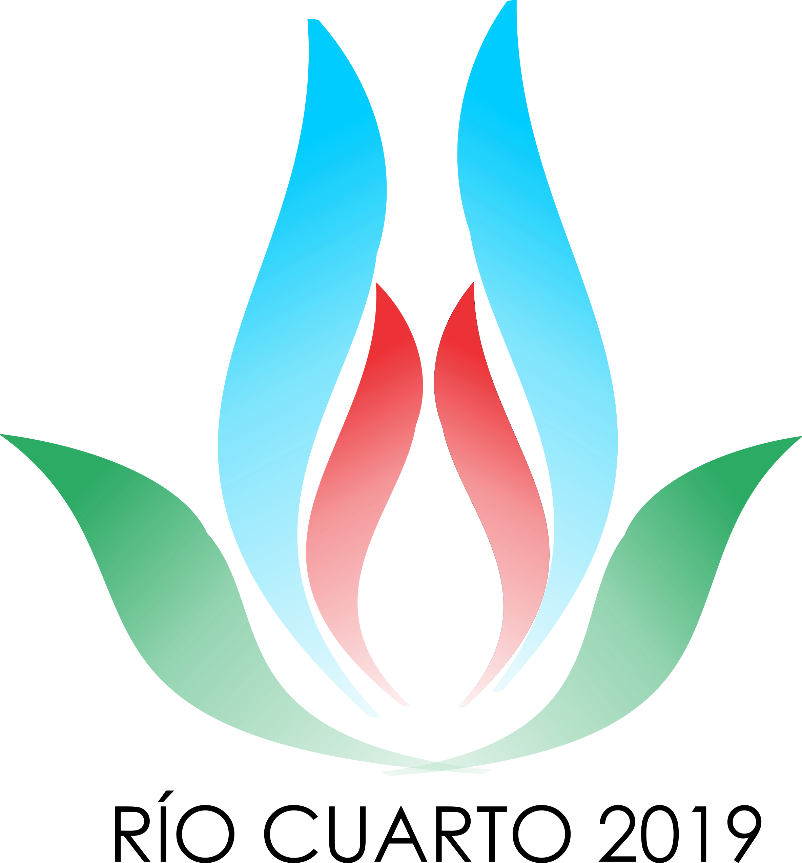 Titulo
Logos del congreso + unidad académica
INTRODUCCIÓN
ACTIVIDAD REALIZADA: Resultados
OBJETIVOS
EXPERIENCIA  ADQUIRIDA
Imagen
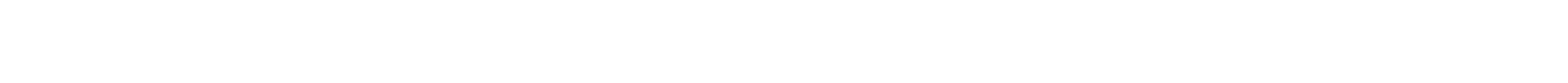 IMPORTANCIA DE LOS CONOCIMIENTOS ADQUIRIDOS
RECOMENDACIONES
CONCLUSIONES
CITAS BIBLIOGRAFICAS